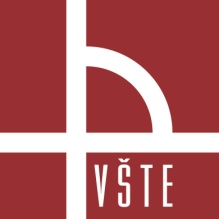 Vysoká škola technická a ekonomická v Českých Budějovicích
 Ústav technicko-technologický
Racionalizace logistických procesů ve vybrané společnosti
Autor diplomové práce: 		Bc. Michaela Pencová 
Vedoucí diplomové práce: 	Ing. Ondrej Stopka, PhD. 
Oponent diplomové práce: 	Ing. Pavla Lejsková, Ph.D. 
České Budějovice, duben 2018
Cíl diplomové práce
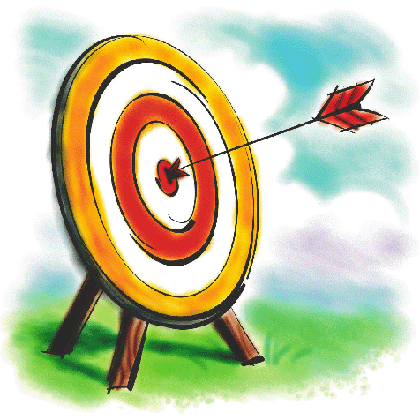 Cílem práce je analyzovat vybrané logistické procesy u zvolené společnosti, navrhnout řešení jak tyto procesy efektivně řešit a následně navrhovaná doporučení vhodným způsobem zhodnotit.
Motivace a důvody k řešení daného problému
Využití teoretických poznatků k řešení praktického problému
Zájem o danou problematiku
Přínos pro danou společnost
Metodika práce
Sběr, shromažďování a zpracování dat
Analýzy a syntézy
Metody dedukce a indukce
Metody ekonomické analýzy
Představení společnosti
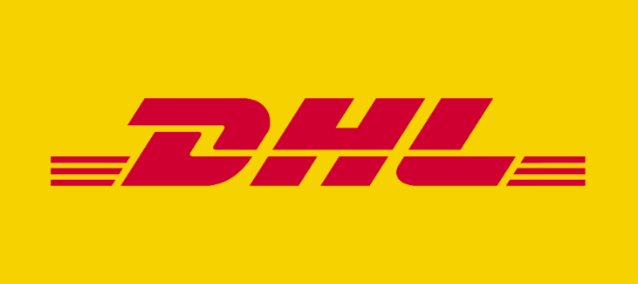 Přepravní logistická firma
4 divize
DHL Freight v Českých Budějovicích
Mezinárodní přeprava
Nemá vlastní vozový park 
Vnitrostátní přeprava
Nemá vlastní vozový park
Paušální návěsové soupravy
Paušální sazba za jeden ujetý kilometr
Výzkumný problém
Koupě vlastní návěsové soupravy  snížení sazby  racionalizace nákladů !  

Výhody
Nevýhody
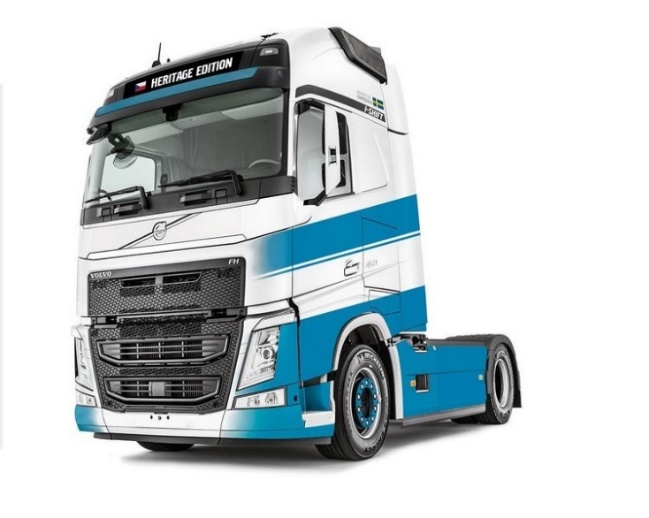 Variabilní náklady závislé na ujetých kilometrech
Fixní náklady nezávislé na ujetých kilometrech
Kalkulační list
Zhodnocení návrhu
Kritický bod rentability po návrhu opatření
Závěrečné shrnutí
Navrhované opatření: koupě vlastních návěsových souprav
Ekonomická úspora
Dostatečné zajišťování přeprav a pokračování spolupráce se zákazníkem
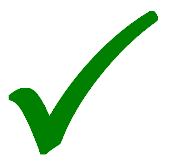 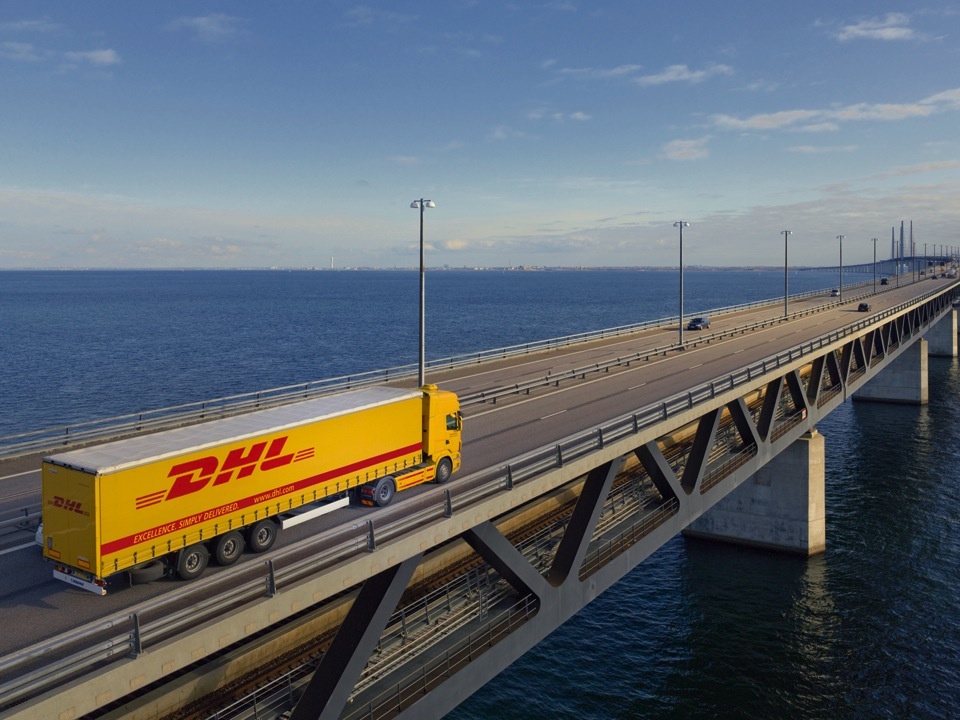 Děkuji Vám za pozornost.
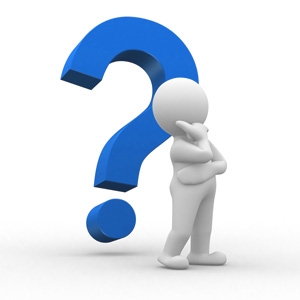 Doplňující dotazy
Vedoucí: 
Prosím autorku o zdůvodnění, proč nebyla v rámci kalkulace vlastních nákladů v silniční nákladní dopravě aplikována nejčastěji používaná standardní metoda kalkulace vlastních nákladů dopravce s rozdělením na variabilní a fixní? 
Oponentka:
Využije společnost DHL Váš návrh a poznatky z Vaší práce a bude uvažovat o pořízení vlastní soupravy?